Experimenting with verbal feedback and feedforward techniques in Blackboard 

Tom Harrison
School of English Literature, Language and Linguistics
tom.harrison@ncl.ac.uk

The Changing Landscape of Higher Education Conference
Newcastle University
3 April 2019
Research context
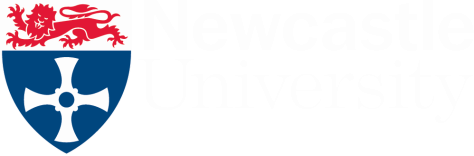 Feedback not a “linear transfer” (Higgins et al. 2001, 271) between tutor and student; many students misunderstand it (Higgins 2000)
Concerns about “outcome-based assessment” (Eccleston 1999); students have different priorities (Scott 2011)
Feedback can include informal processes including in-seminar verbal feedback, but this is not always recognised as such by tutors or students (Gibbs et al. 2003)
Concerns about feedback not being read or being misunderstood (Gibbs and Simpson 2005); or not being recognised as transferable to other modules
Students “seem to want virtually continuous feedback” (Scott 2011), although not necessarily through formal routes
Increasing emphasis on a dialogic model of feedback (Nicol 2010) that aligns with “flipped learning” models
Student agency and self-reflection essential to ensure that feedback does not constitute surface learning (Maclellan 2001; Ramsden 2003)

Still a lot of confusion (from tutors and students) about what feedback is and what it does!
Mark schemes
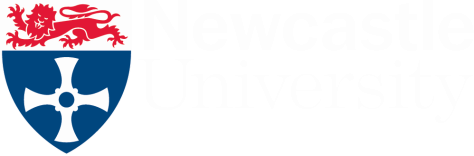 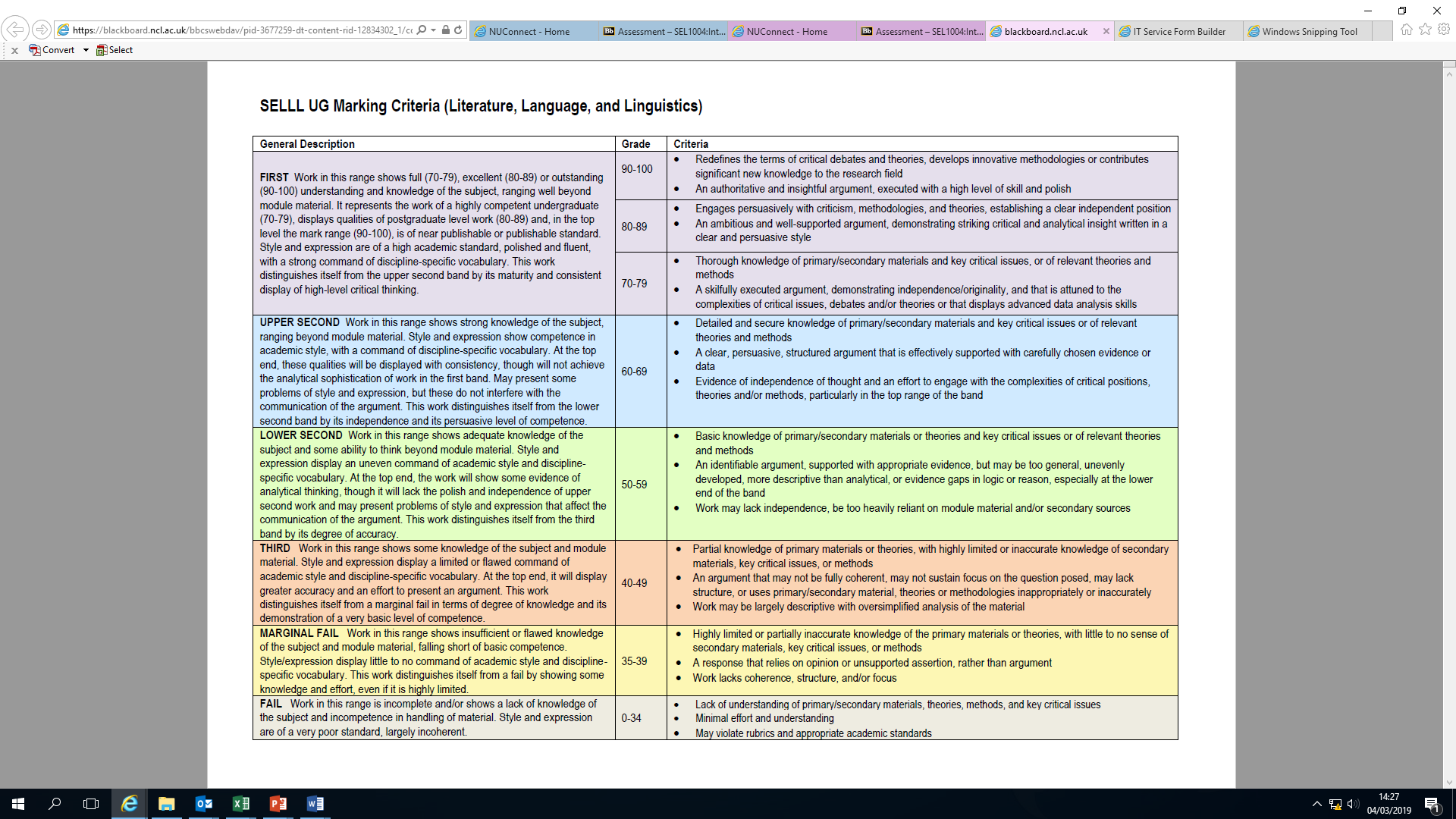 Mark scheme descriptors
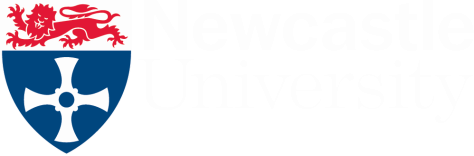 2.1

“strong knowledge…ranging beyond module material”
“competence in academic style”
“command of discipline-specific vocabulary”
“Detailed and secure knowledge”
“Evidence of independence of thought…effort to engage”

First

“full…understanding and knowledge of the subject, ranging well beyond module material”
“high academic standard, polished and fluent”
“strong command of discipline-specific vocabulary”
“Thorough knowledge of primary/secondary materials”
“demonstrating independence/originality”
[Speaker Notes: - Unpacking “tacit assumptions” made by tutors that students understand mark schemes (Carless 2007)]
The survey
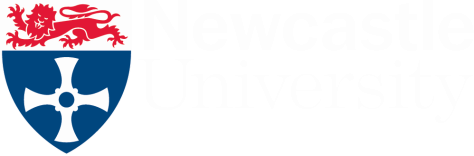 Survey of 40 first and second year students from the School of English across semesters 1-2, 2018-19
One formal survey (40 participants), informal written feedback collected in seminars (approximately 30 participants)
In the formal survey, students were asked to comment on:
Quality of written feedback they had received
Quality of verbal feedback they had received
The extent to which (and how) they engage with feedback
Possible areas for improvement
Types of feedback
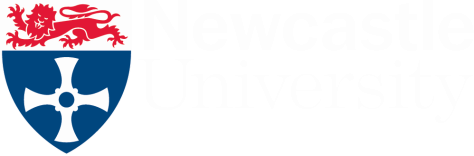 Types of feedback
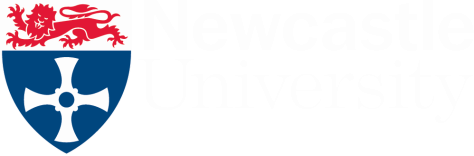 Types of feedback
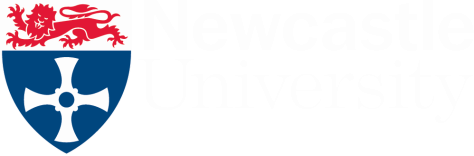 Types of feedback
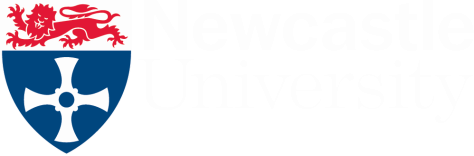 Student comments on written feedback
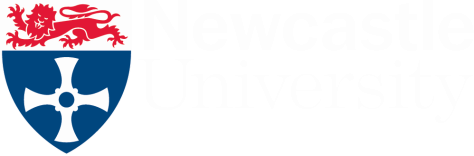 “I find that written feedback is useful to look back on throughout the semester & really helps identify what the areas I need to improve [on] are”
“Concrete feedback on work I’ve produced with specific examples. It’s also quite nice not to have to receive this feedback face to face as it can be quite brutal!”
“Written feedback means that I can return to comments and suggestions when writing a new essay”
“You can see exactly what you’ve done right and wrong on essays. In seminars they give examples on how to approach issues in the essays in more of a generic way that helps with most essays and help most students”

“Vague advice (such as question marks) are not helpful. Specific guidance is more useful. Instead of just stating things are wrong, say how they can be improved”
“Feedback that is entirely negative can be quite discouraging and disheartening”
“I'm glad it's there but in a formal setting it can be hard to ask for further clarification of feedback remarks”
“I think it would be better to have more verbal feedback”
[Speaker Notes: Detail
Private and individual (less brutal!)
Can be returned to (and is returned to)
Specific to students rather than generic

Generally positive about feedback, but…
Repeated comments about vagueness
Overly negative comments
Appetite for more verbal feedback opportunities (this not entirely down to us though – there is an issue of student iniative)]
Findings
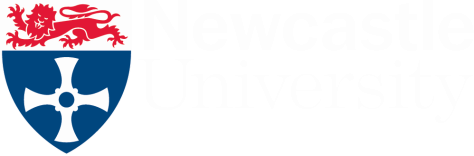 Students do pay attention to written feedback!
Specific, individual feedback highly valued
Students like to see a balance between what they’ve done well and areas where they can improve
Verbal feedback also valued, as it allows for clarification and is less formal
Blackboard is used regularly
[Speaker Notes: Detail
Private and individual (less brutal!)
Can be returned to (and is returned to)
Specific to students rather than generic

Generally positive about feedback, but…
Repeated comments about vagueness
Overly negative comments
Appetite for more verbal feedback opportunities (this not entirely down to us though – there is an issue of student iniative)]
The experiment
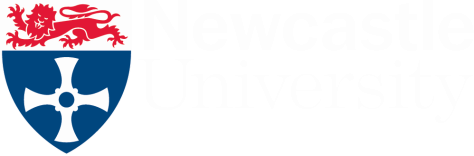 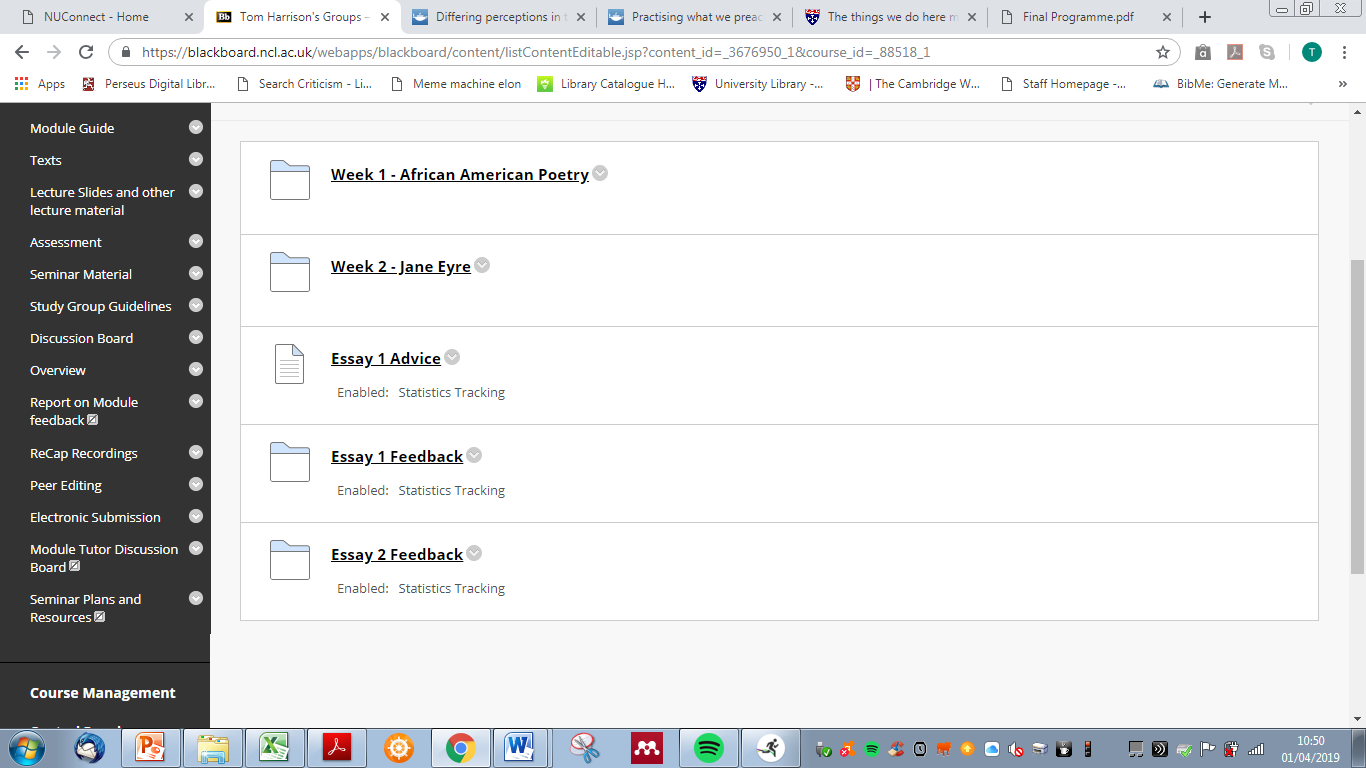 The experiment
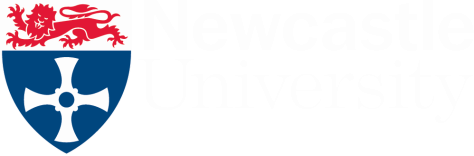 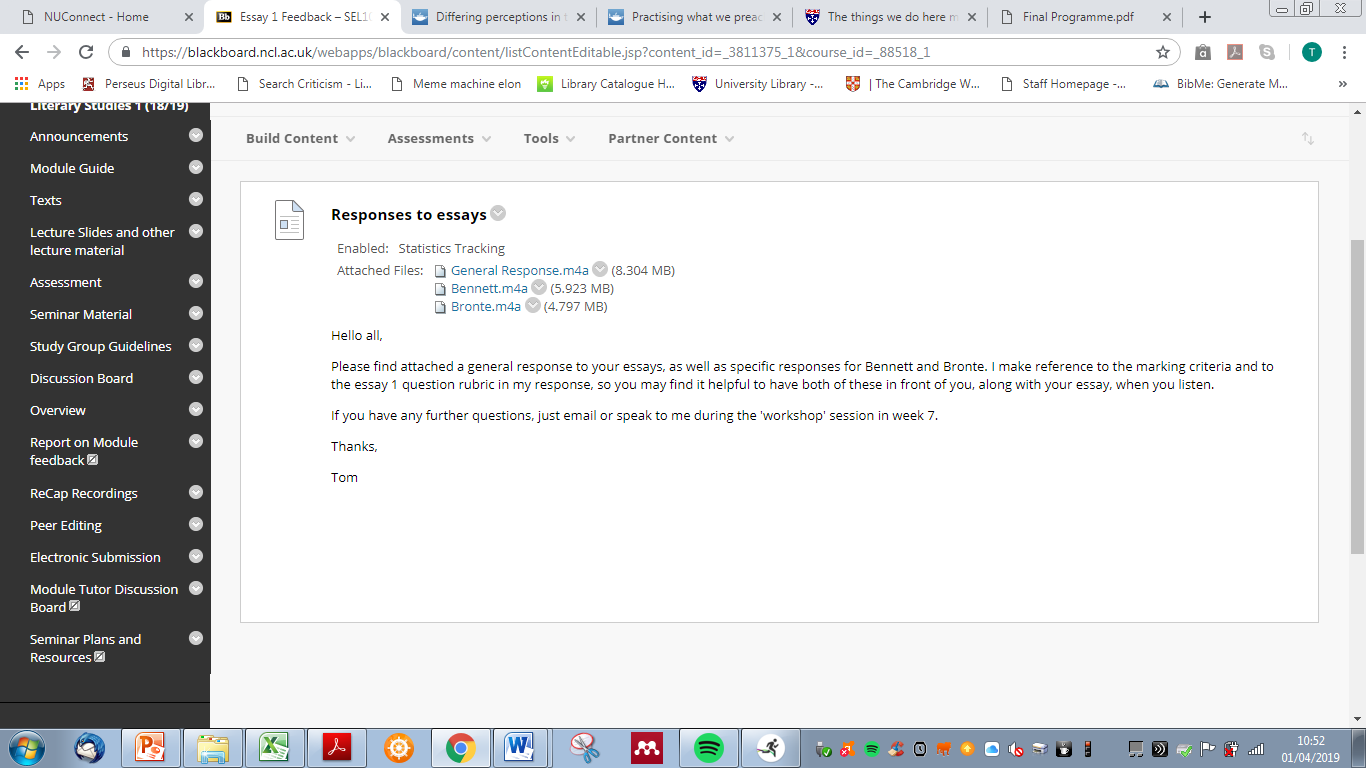 The experiment
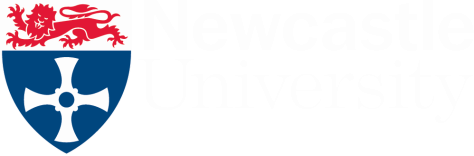 Informal written feedback taken in seminars in November indicated:
Online feedforward was perceived as useful
Both online feedforward and feedback were accessible
Students liked the informality and dialogue implied by the verbal responses
[Speaker Notes: Sustained interest in accessing this
A number of ‘loyal listeners’, but quite a few students who dip in and out
Spike in first feedforward exercise sign of students’ nervousness about first assessment
Surprised that there were a number of listens after the assessment (even the module) had concluded, some for essay 1 as late as March 2019. Sign that students do appreciate assessment links across texts]
Next steps
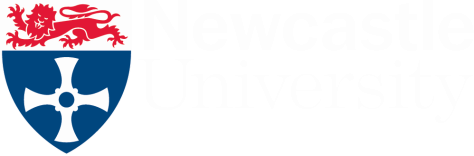 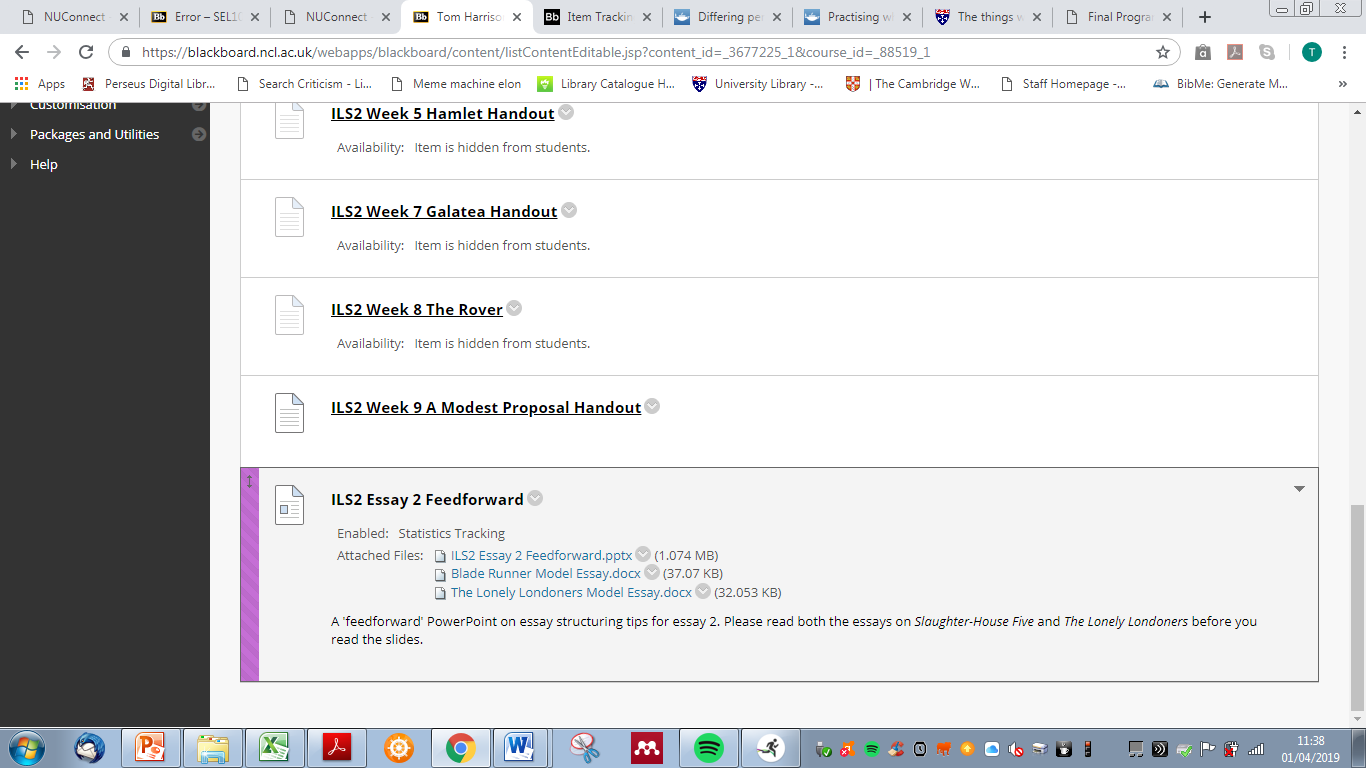 Feedforward advice on second essay for Introduction to Literary Studies II (semester 2)
Adaptation of sessions delivered on essay writing, which was designed around student questions
Students to read model essays in advance
Audio added to PowerPoint slides as a ‘walk-through’ to presentation
Attempt to find a practical balance between dialogue, student independence, and tutor time constraints
Next steps
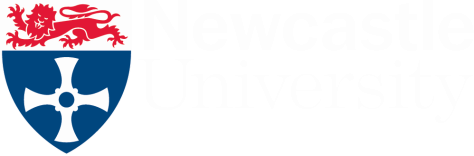 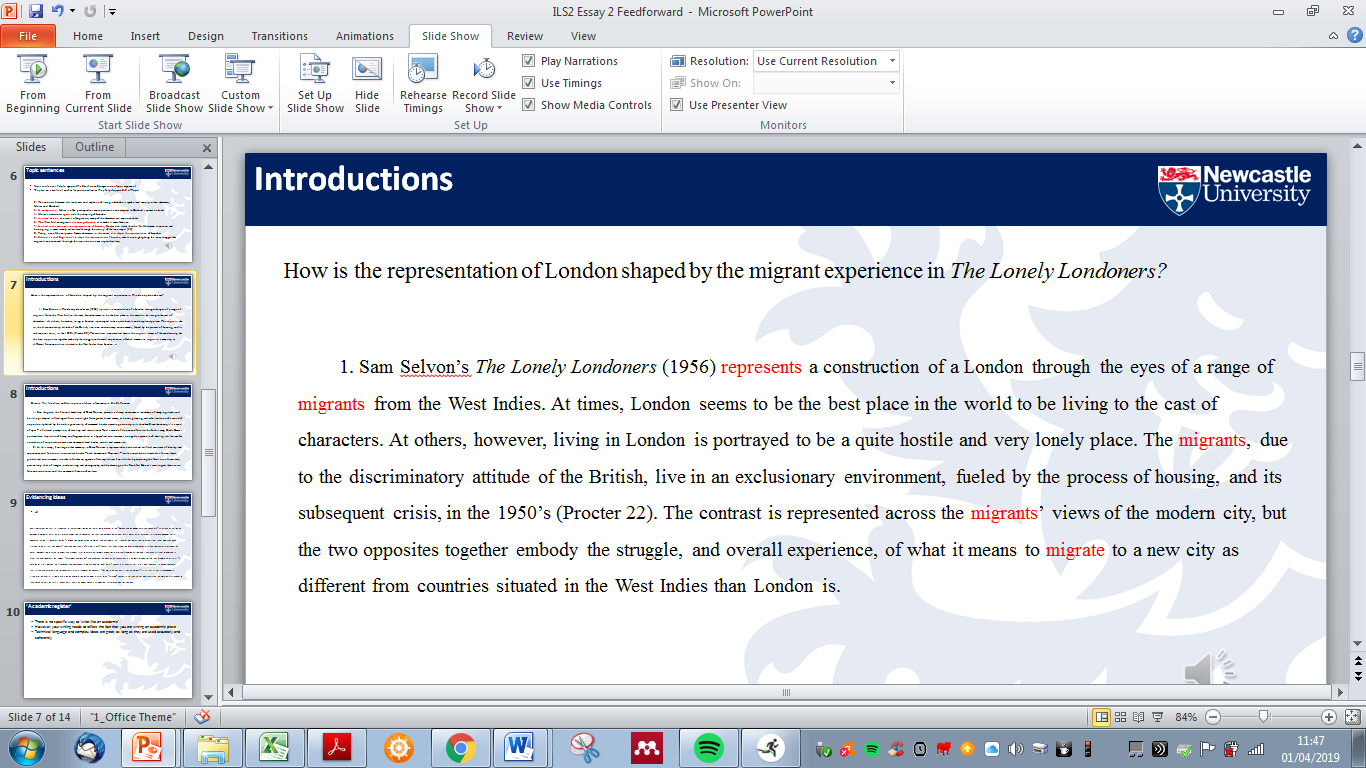 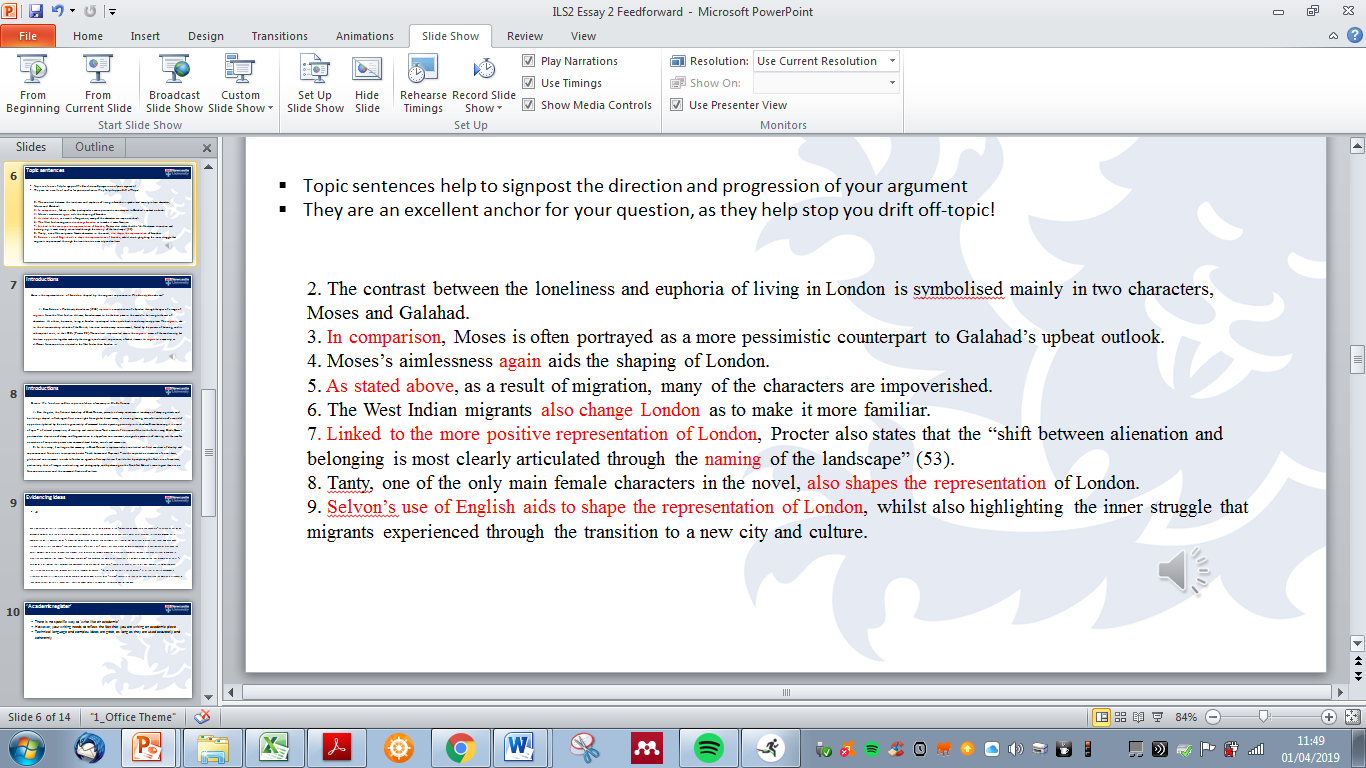 Conclusions
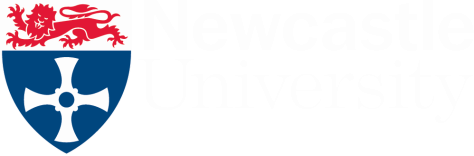 There is an appetite from students for more feedback
Students engaged practically with how their feedback can help them in future assignments
Online feedforward and feedback exercises accessible and reduce need to dedicate seminar time
From a tutor perspective, ‘informal’ feedback methods like this are quick and relatively straightforward, with most content generated by student questions/comments
Students are more proactive in asking for advice
In feedforward exercises, the emphasis must always be on guidance rather than prescription